Wrong 
Is
Wrong
PRESSURES
Being young
Long way from home
High paying position
Governmental Decree
Everybody else is doing it
I’ll get someone else in trouble
Wrong Is Wrong Even…
When you’re young
Psa 119:9 – “How can a young man keep his way pure? By keeping it according to Your word.”
When you’re away from mom and dad
Gen 39:8-9 – “But he refused and said to his master’s wife, ‘Behold, with me here, my master does not concern himself with anything in the house, and he has put all that he owns in my charge. There is no one greater in this house than I, and he has withheld nothing from me except you, because you are his wife. How then could I do this great evil and sin against God?’”
When a high position is at stake
Matt 6:33 – “But seek first His kingdom and His righteousness, and all these things will be added to you.”
Acts 26:19 – “So, King Agrippa, I did not prove disobedient to the heavenly vision”
When it’s a governmental decree
Acts 4:19-20 – “Peter and John answered and said to them, ‘Whether it is right in the sight of God to give heed to you rather than to God, you be the judge; for we cannot stop speaking about what we have seen and heard.’”
Acts 5:29 – “But Peter and the apostles answered, ‘We must obey God rather than men.’”
When everyone else is doing it
Psa 141:4 – “Do not incline my heart to any evil thing, to practice deeds of wickedness with men who do iniquity; and do not let me eat of their delicacies.”
If it gets someone else in trouble
Dan 1:10 – “The commander of the officials said to Daniel, ‘I am afraid of my lord the king, who has appointed your food and your drink; for why should he see your faces looking more haggard than the youths who are your own age? Then you would make me forfeit my head to the king.’”
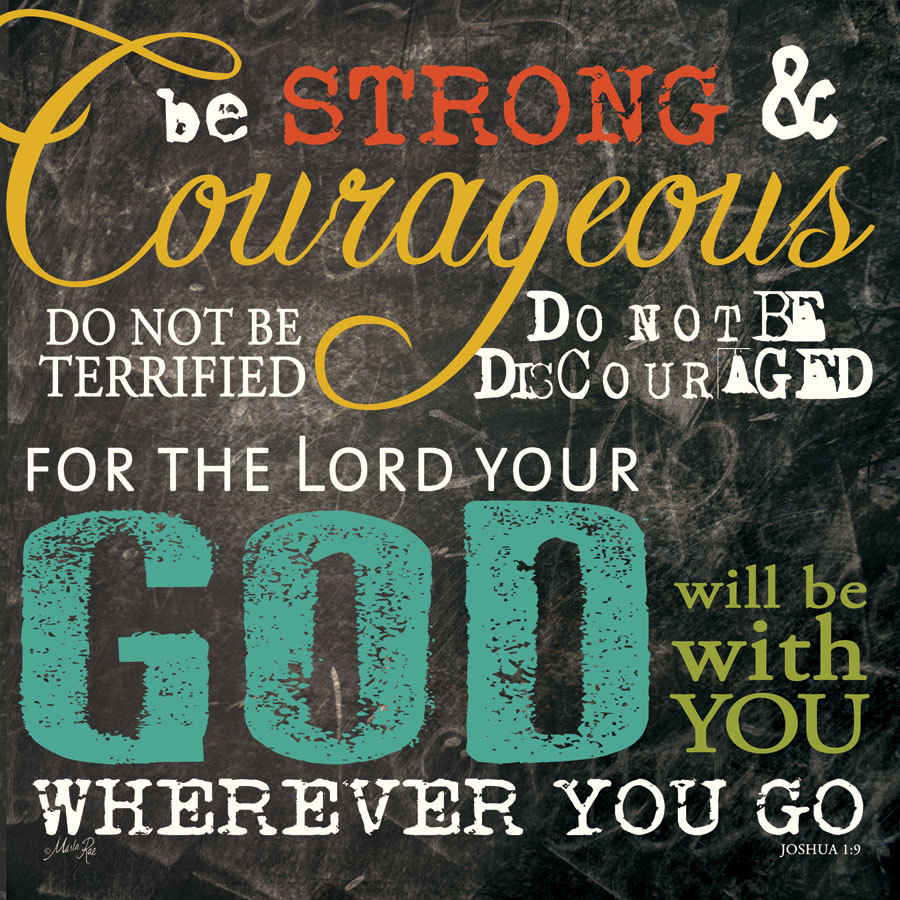